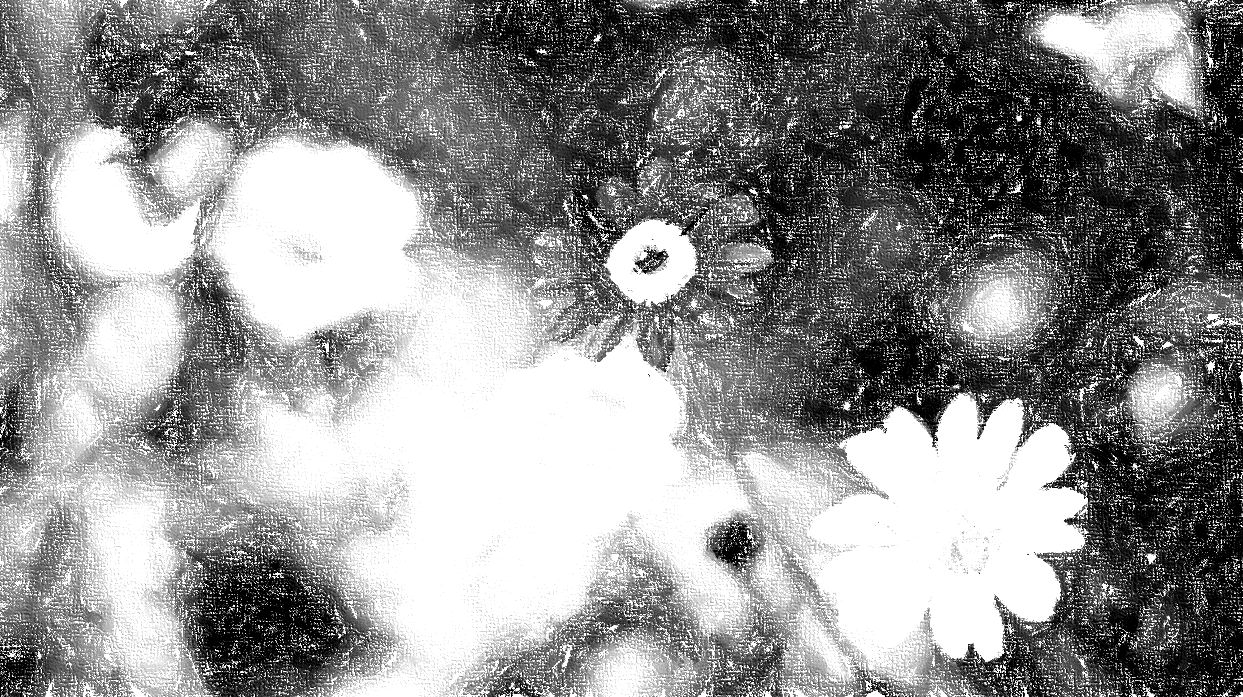 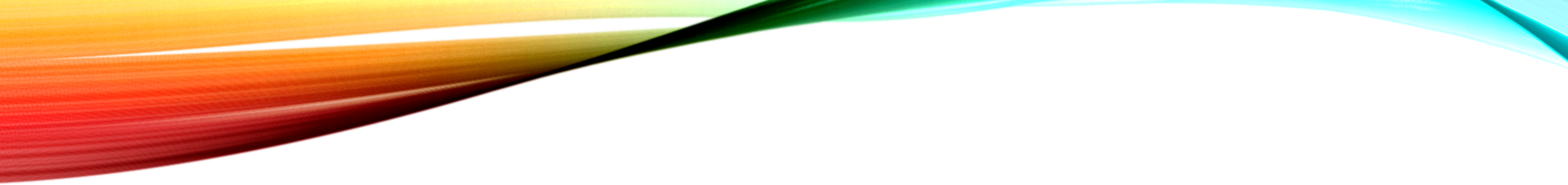 Paradigmas de investigación en ciencias sociales
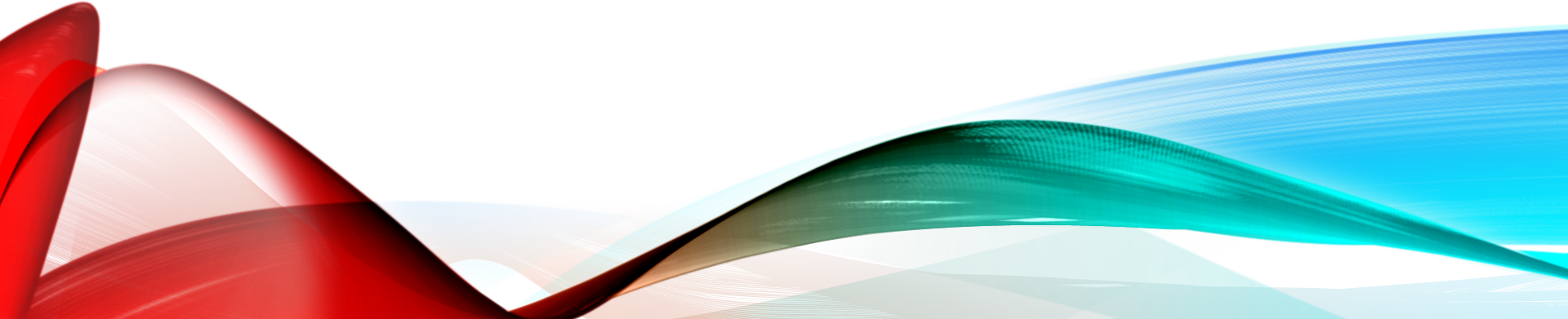 Fabiola Maldonado-Mónica Llaña
[
1] Briones Aedo, G. (1994). Incompatibilidad de paradigmas y compatibilidad de técnicas ciencias sociales. Revista de Sociología, (9). doi:10.5354/0719-529X.1994.27641. Pagina 26.
[1]
Guba, E.G. and Lincoln, Y.S. (1988). Do inquiry paradigms imply methodologies? In D.M. Fetterman (Ed.), Qualitative approaches to evaluation in education: The silent scientifíc revolution. New York: Praeger. En Briones Aedo, G. (1994). Incompatibilidad de paradigmas y compatibilidad de técnicas ciencias sociales. Revista de Sociología, (9). doi:10.5354/0719-529X.1994.27641 Pagina 27.
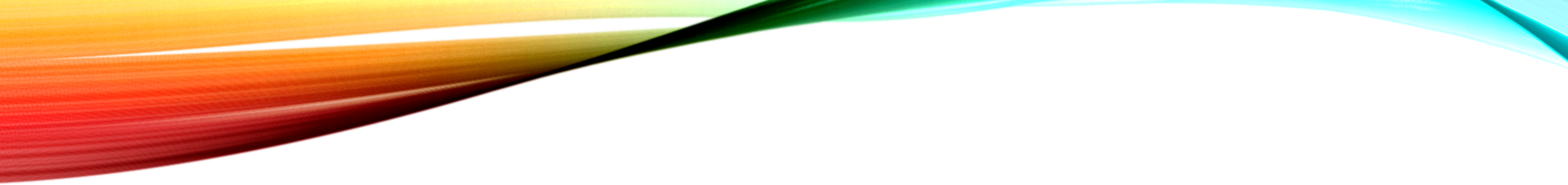 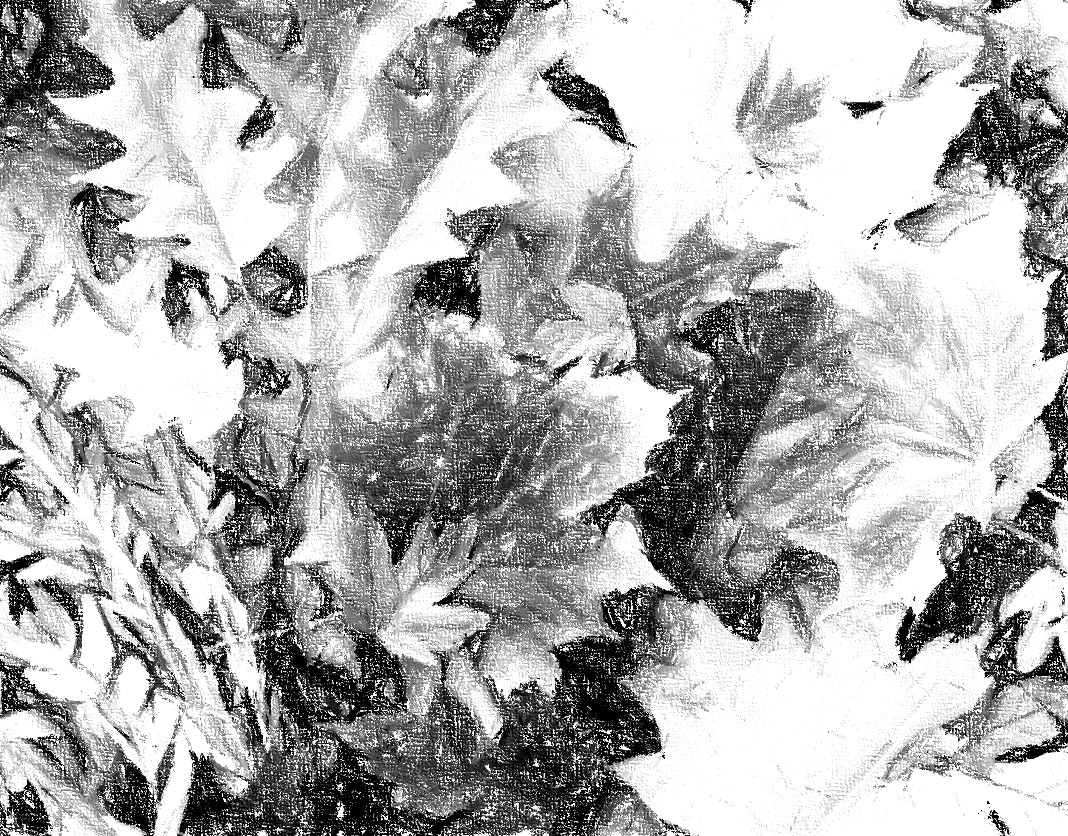 Gracias
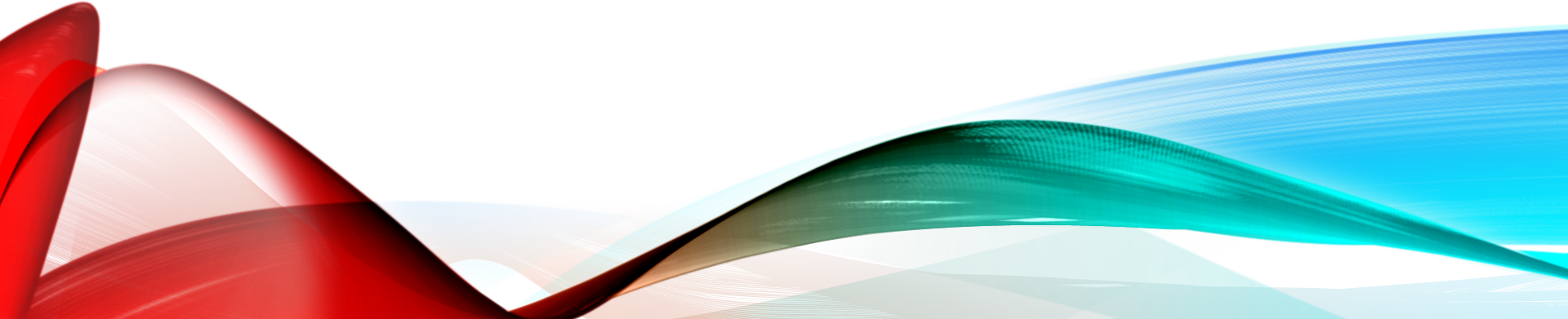 alguien@ejemplo.com